McIDAS-V Demo
Bob Carp
2025 McIDAS Users’ Group Meeting
Outline
McIDAS-V introduction
Kanlaon Volcano – VIIRS RGB, GEMS, TEMPO, HYDRA2
Cyclone Zelia – VIIRS Rayleigh Correction, MIRS, Sandwich RGB, HYDRA2
3D Gridded display over Hurricane Milton
Additional enhancements and new functionality in McIDAS-V
How to download the 2.0beta1 nightly build
Introduction
McIDAS-V is composed primarily of two windows, the Main Display window and the Data Explorer window.
Main Display window – Where most displays appear
Data Explorer window – What and how to display.
Data Sources tab – Select the type of data
Field Selector tab – Select the variable and display type
Layer Controls tab – Modify the display
Main Display Window
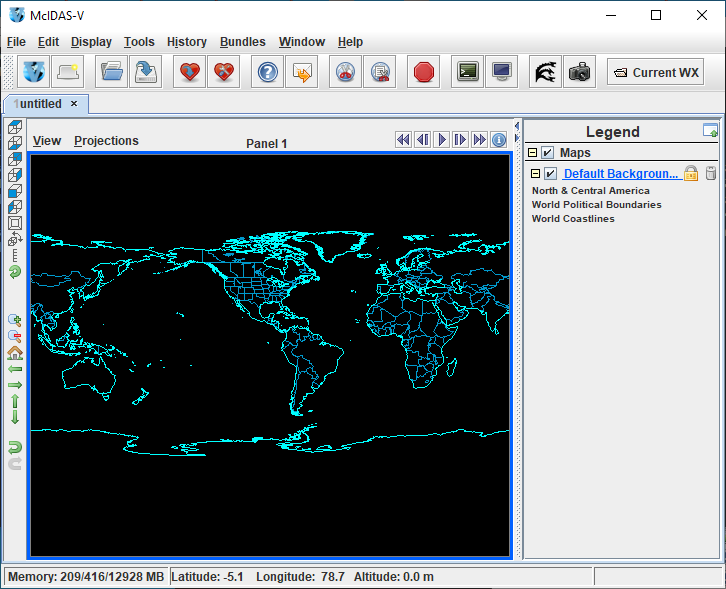 Data Explorer WindowData Sources Tab
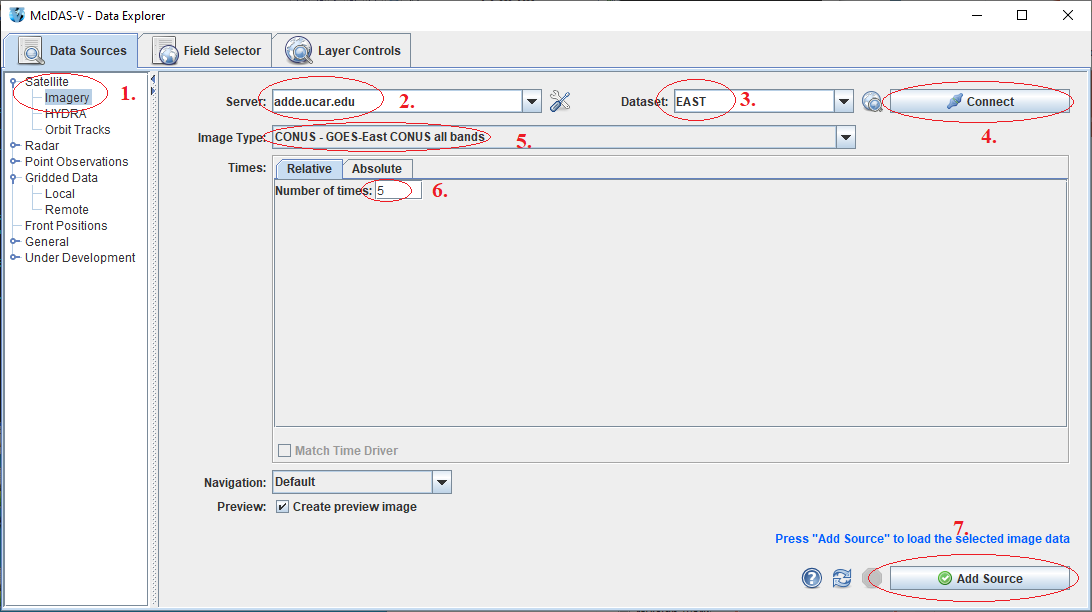 Data Explorer WindowField Selector Tab
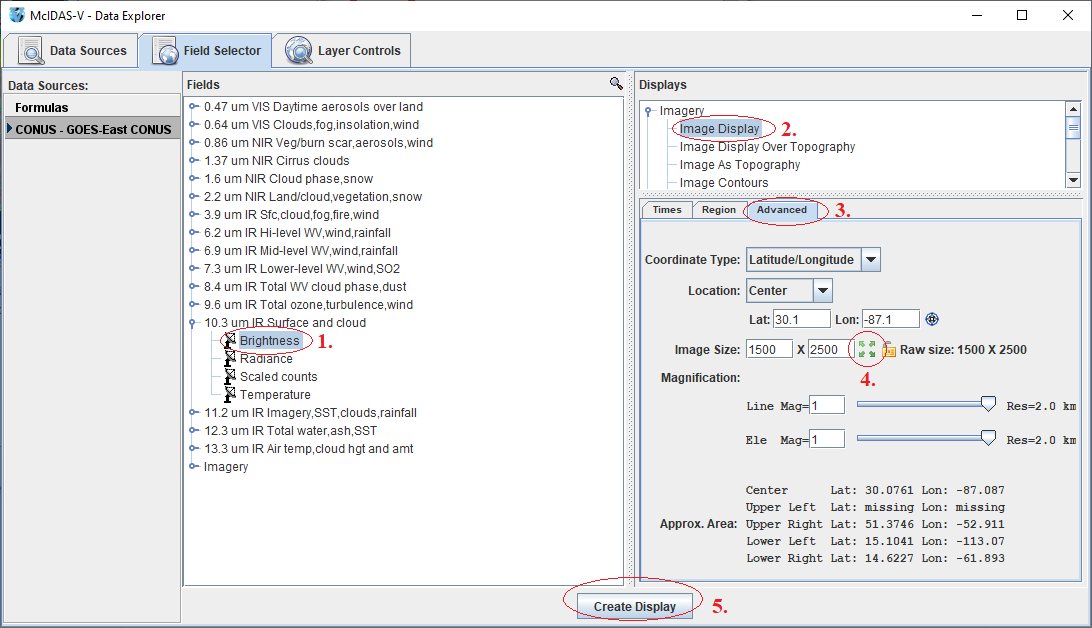 Data Sources WindowLayer Controls Tab
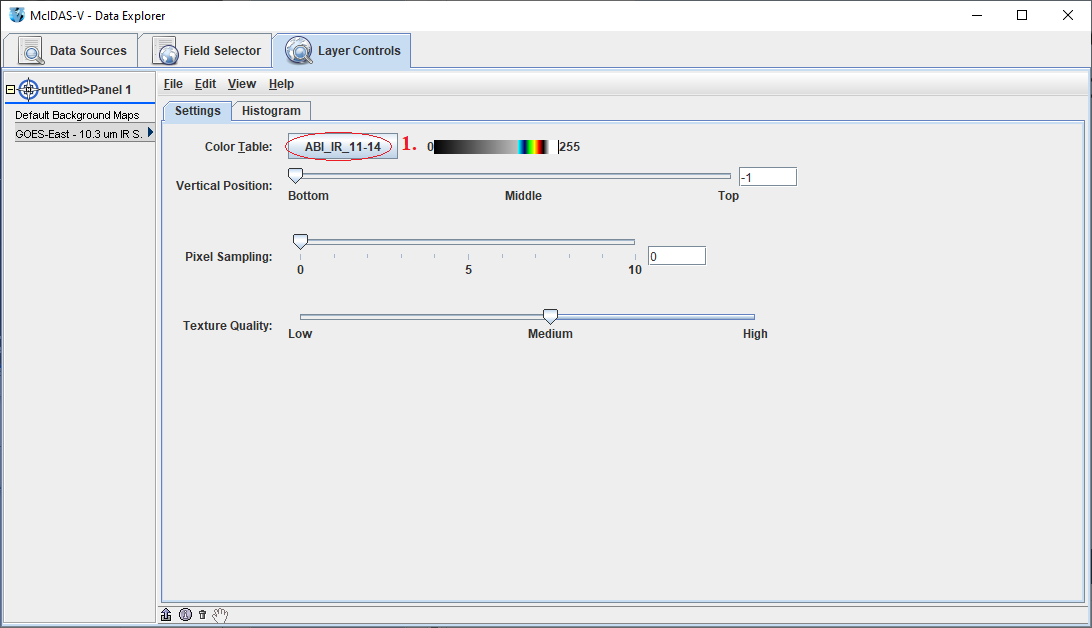 Display
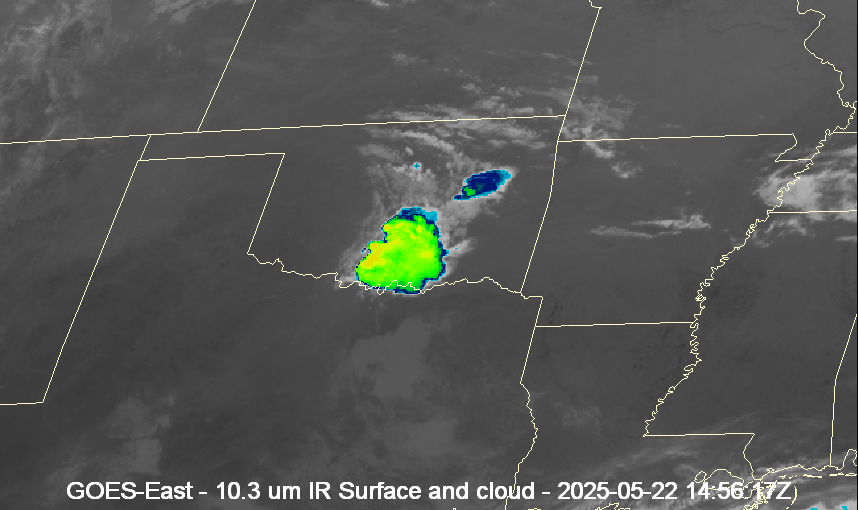 Example 1: Kanlaon VolcanoSteps to Create to Follow
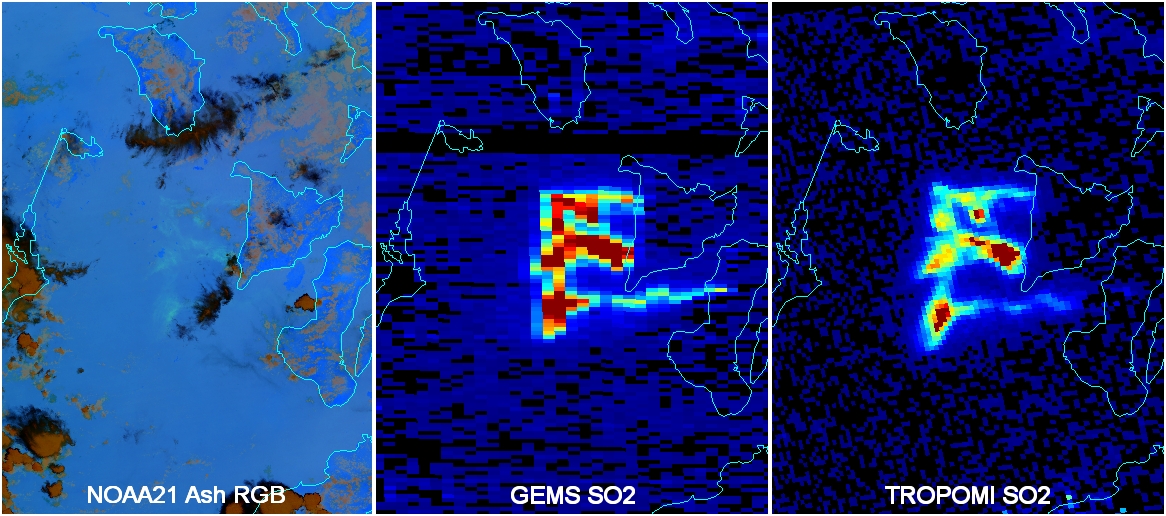 Panel 1 – Ash RGB
Load VIIRS data containing M14, M15, and M16 through the JPSS Chooser. In the Field Selector:
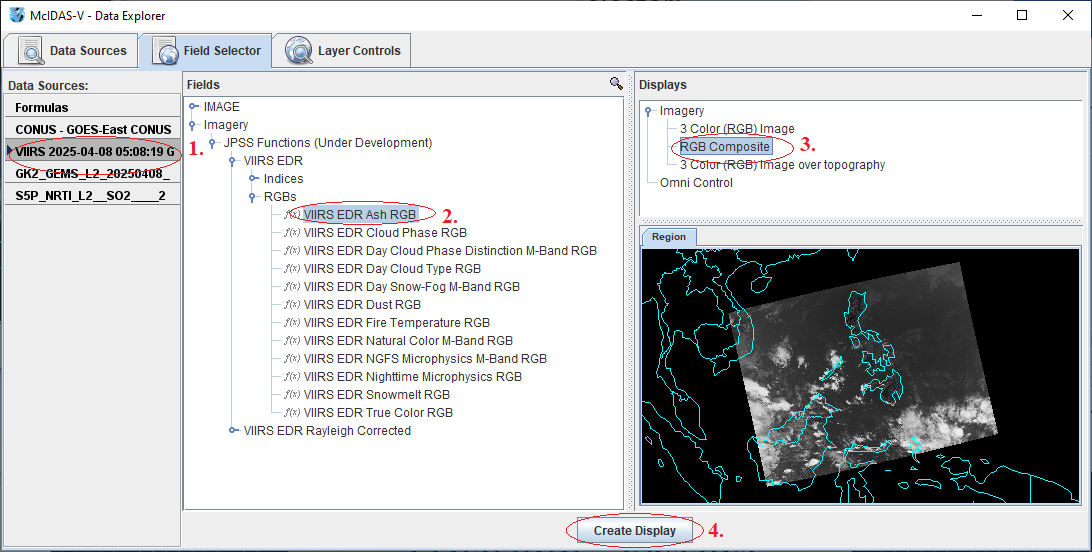 Panel 2 – GEMS SO2
Load GEMS data through the General>Files/Dir chooser as a gridded data source. Field Selector:
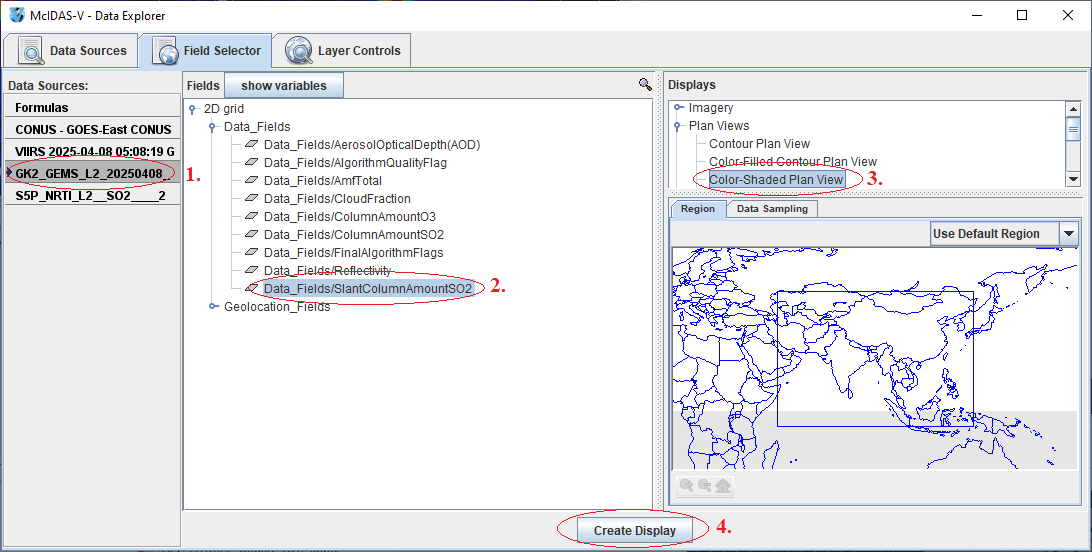 Panel 3 – TROPOMI SO2
Load TROPOMI data through the General>Files/Dir chooser as a gridded data source. Field Selector:
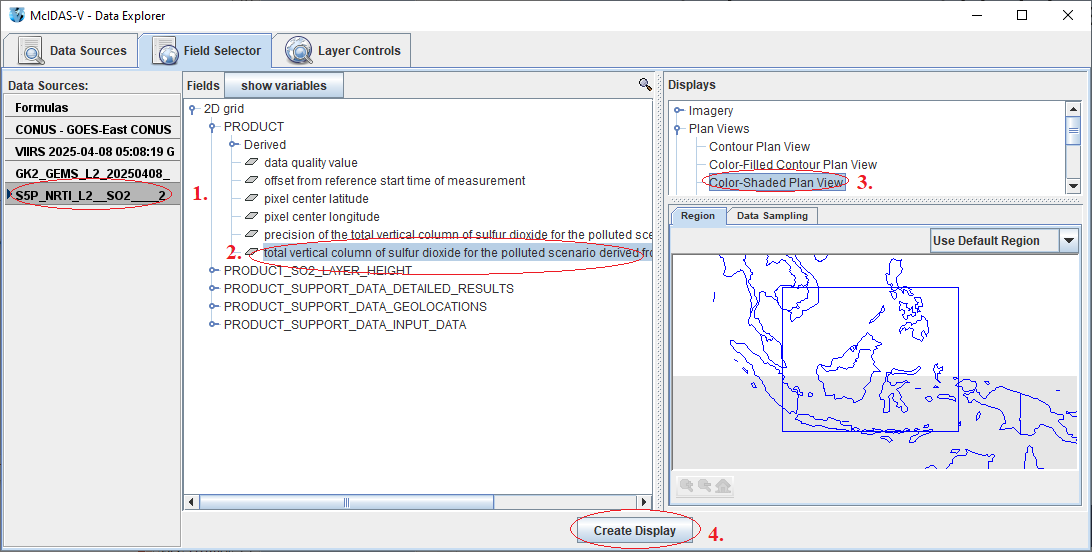 Add HYDRA2 Button to Main Display
From the Main Display window, select Edit > Preferences.  Add HYDRA2 button to toolbar:
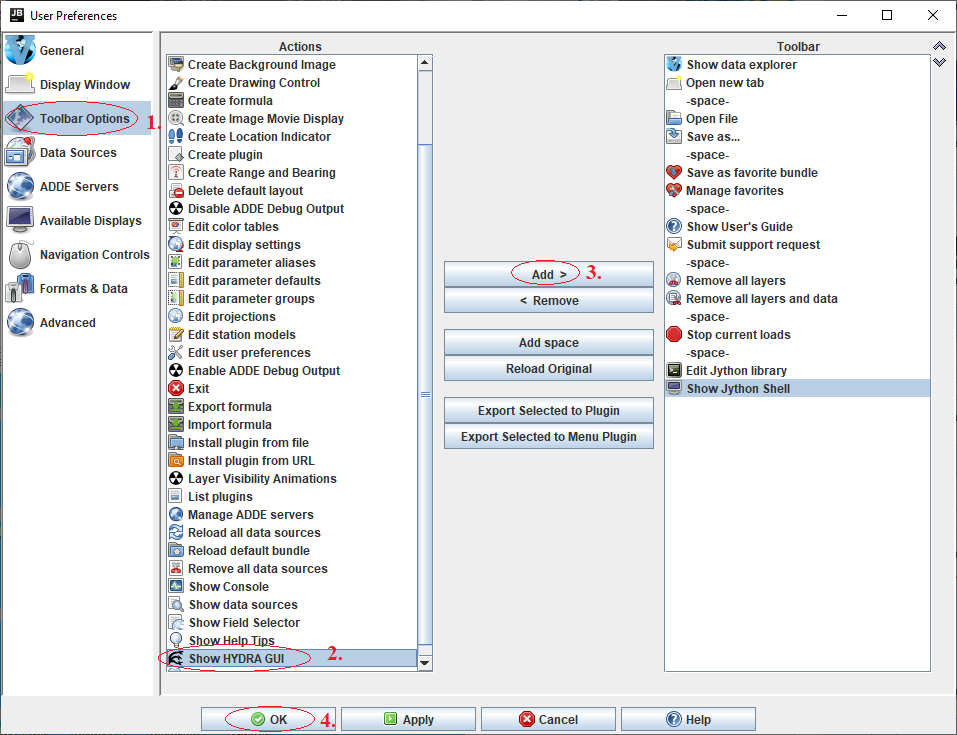 Start HYDRA2
From the Main Display window, click the HYDRA2 button.
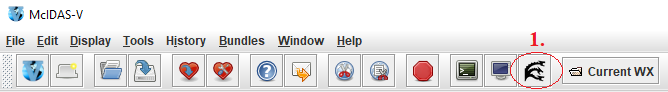 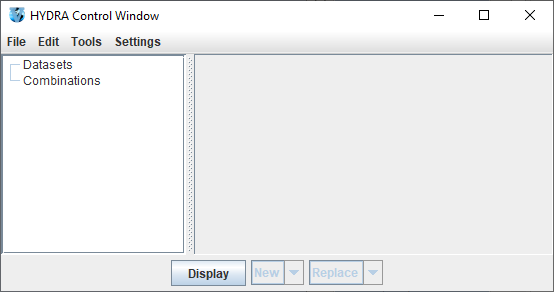 Load CrIS Data in HYDRA2
Start HYDRA2.  In the HYDRA Control Window, select File>Files.  Select file.  Click Display
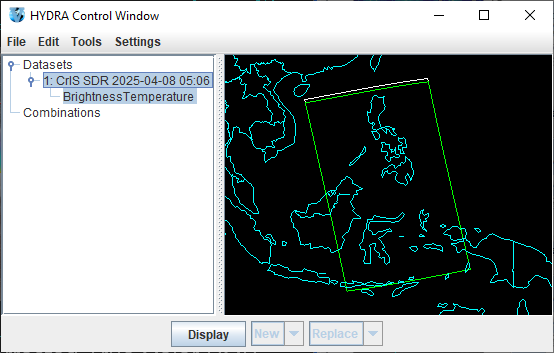 Subtract 2 Channels to Show SO2
In the HYDRA display window, choose Tools>Four Channel Combine.  Enter 1345.0-1325.0 and click Create.  Channel 1345 is SO2 sensitive, 1325 is not.  Both channels are similarly sensitive to water vapor.
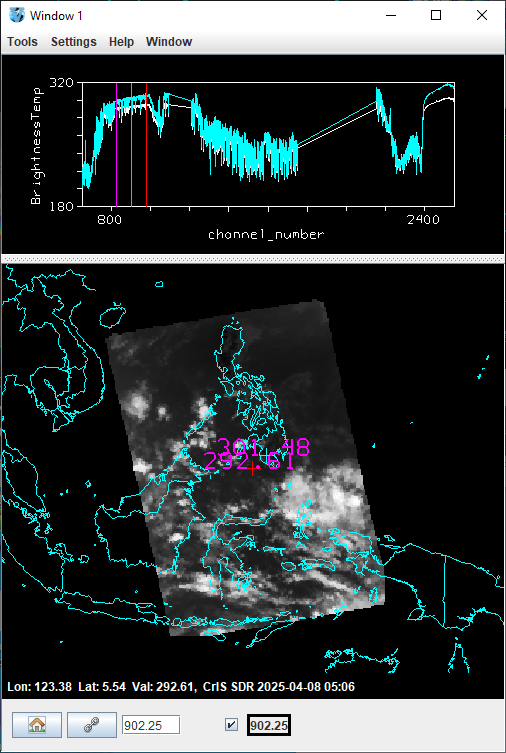 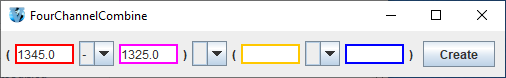 Display Channel Subtracted Data
In the HYDRA Control Window, display the Combination in a new window.  The dark area circled represents likely SO2 detection.
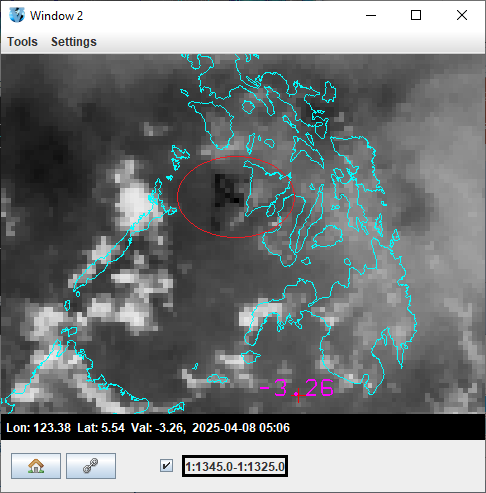 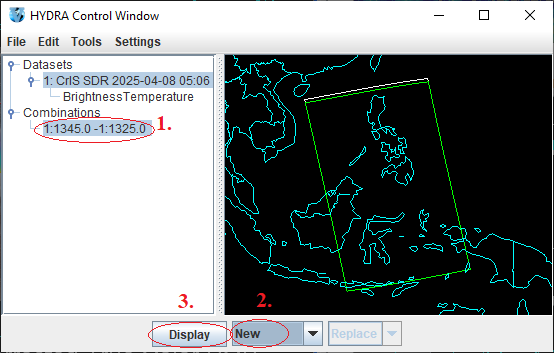 Example 2: Tropical Cyclone ZeliaSteps to Create to Follow
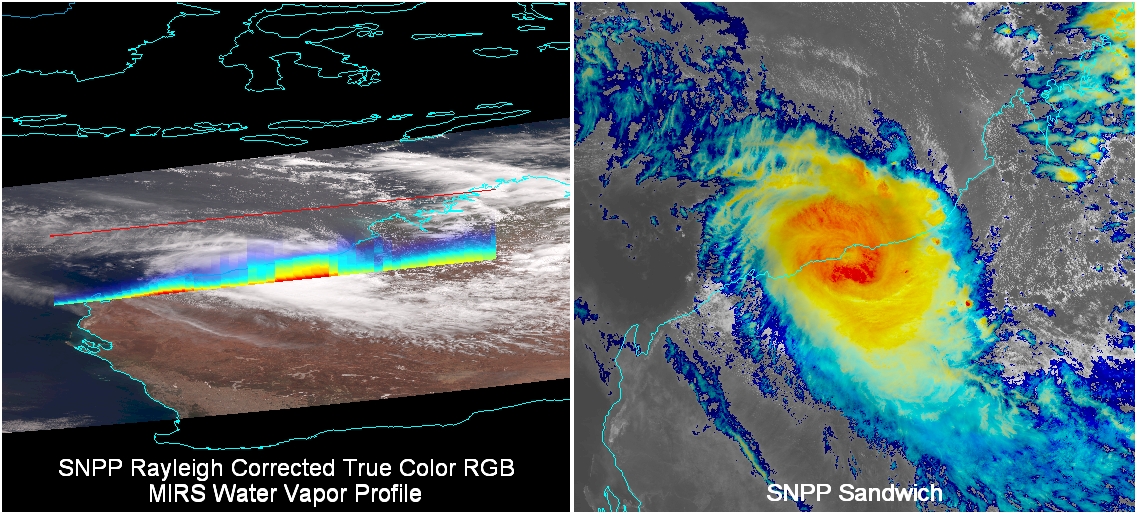 Panel 1 – Rayleigh-Corrected RGB
Load VIIRS data containing M3, M4, M5, and M15 through the JPSS Chooser. In the Field Selector:
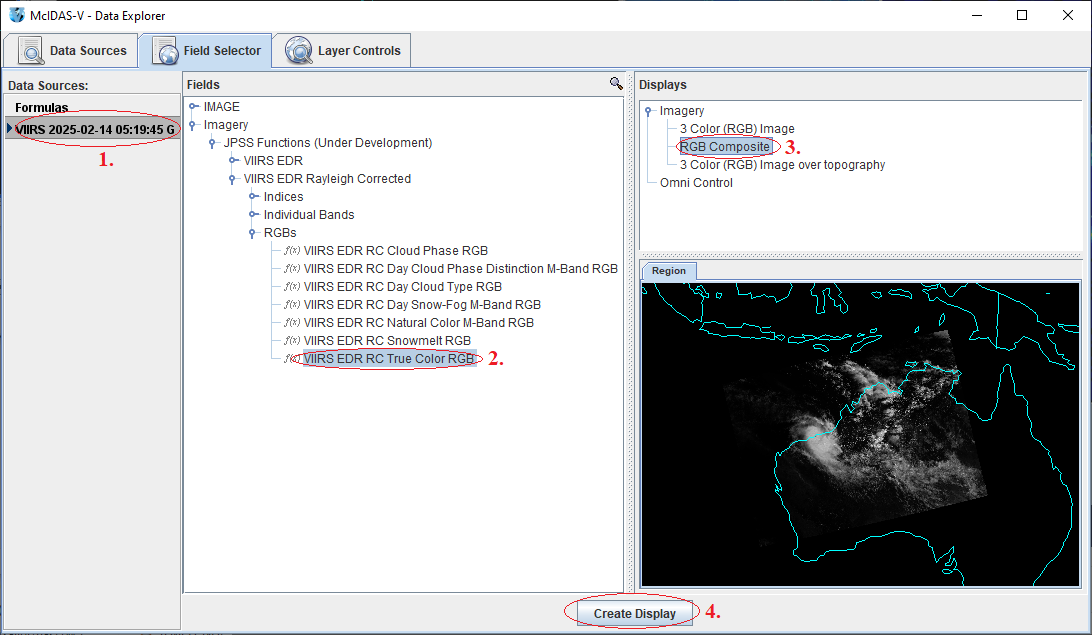 Panel 1 – Water Vapor Profile
Use the same VIIRS file from the RGB. In the Field Selector (min/max=180/270; VIS=M4Rad; IR=M15T):
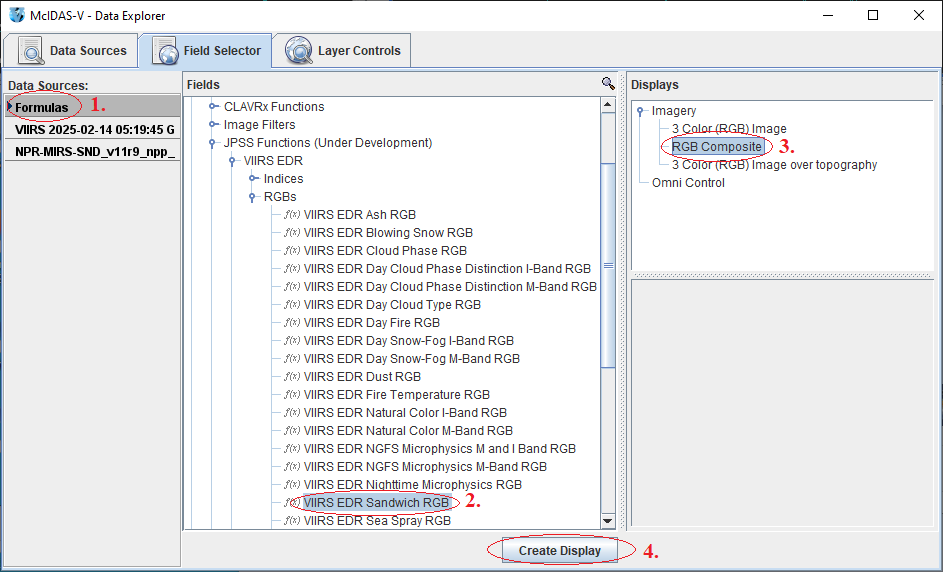 Panel 2 – GEMS SO2
Load GEMS data through the General>Files/Dir chooser as a gridded data source. Field Selector:
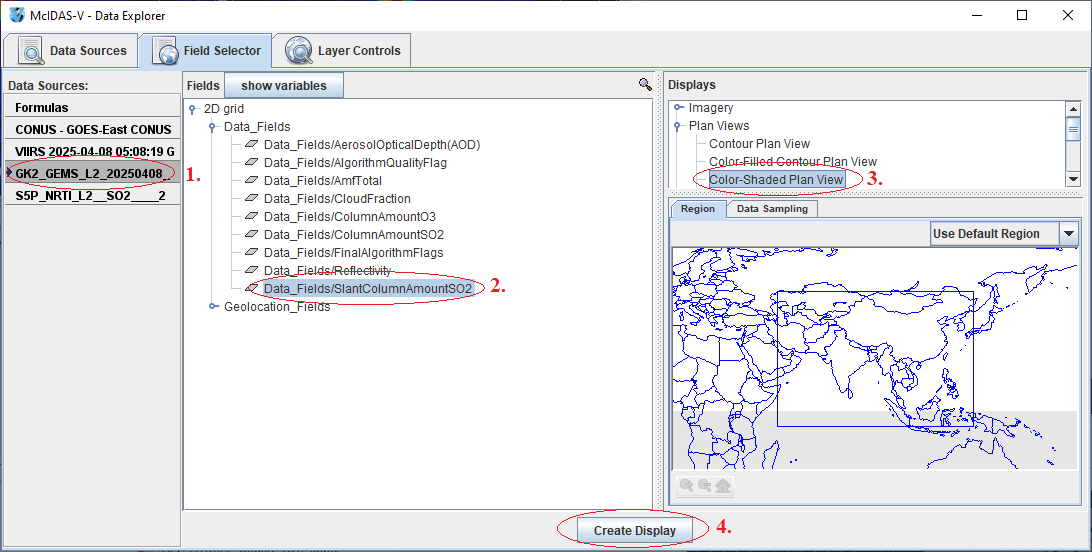 Start HYDRA2
From the Main Display window, click the HYDRA2 button.
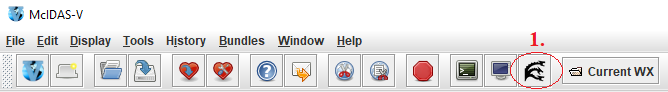 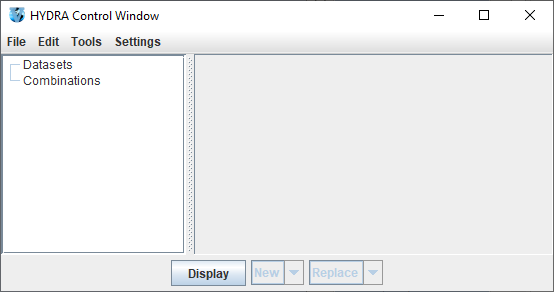 Load CrIS Data in HYDRA2
Start HYDRA2.  In the HYDRA Control Window, select File>Files.  Select file.  Click Display
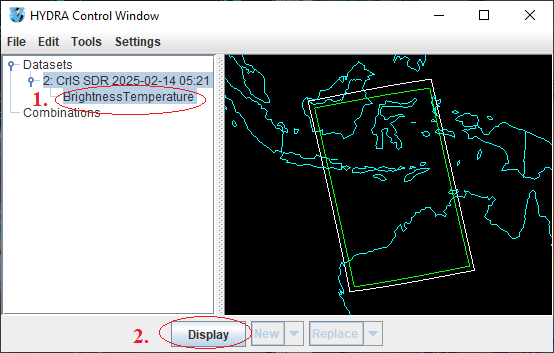 Convolve CrIS Bands
In the HYDRA display window, choose Tools>Convolve.  Enter a range of 1517.5 to 1726.875 and click Create.  This range can be used to simulate ABI upper-level water vapor band 8.
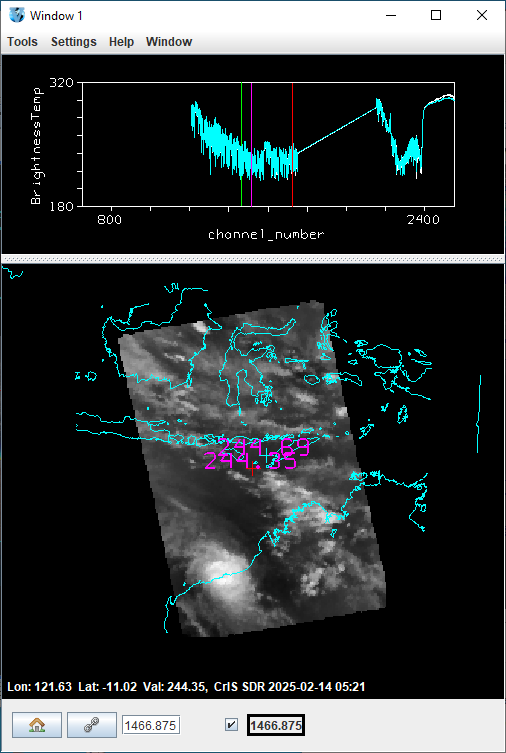 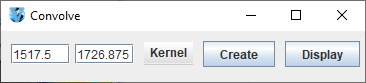 Display Convolved CrIS Data
In the HYDRA Control Window, display the Combination in a new window.  After inverting the enhancement, this looks like ABI band 8.
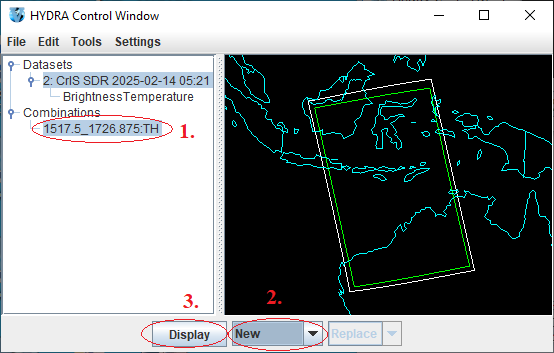 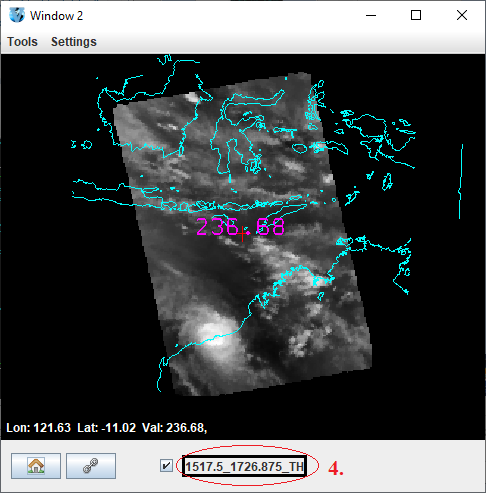 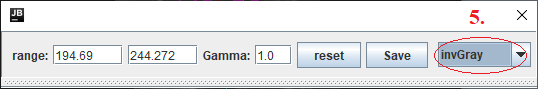 Other New HYDRA2 Functionality
In the MultiSpectral display, probes can be added over the highest and lowest pixel locations.
The Transect Display is now possible than VIIRS data.
Multi-variate transect displays are now possible.
Scatter Analysis displays can be colored by density.
Note – The goal is to have HYDRA2 replace the existing HYDRA in McIDAS-V.
Example 3: Hurricane Milton GFS DataSteps to Create to Follow
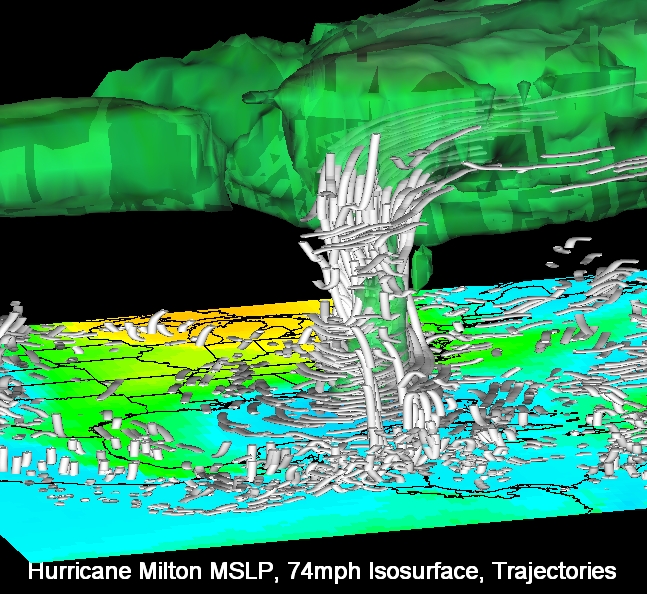 Layer 1 – MSLP
Add forecast model data through the Gen>Files/Dir or Gridded>Remote chooser. In the Field Selector:
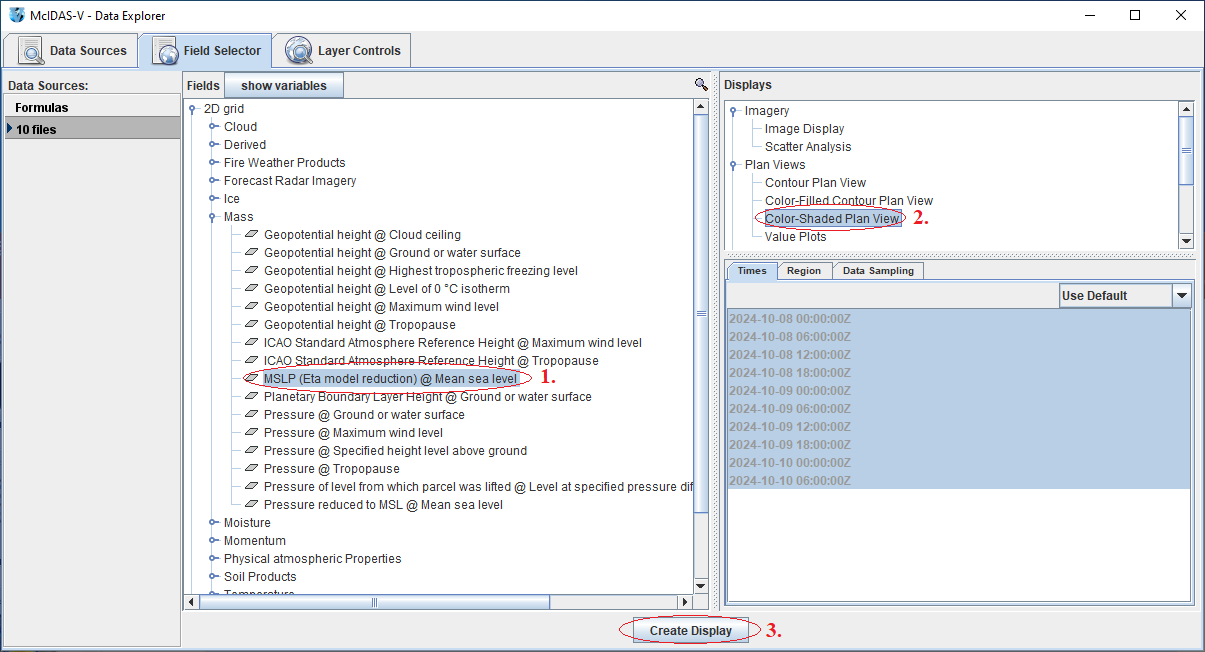 Layer 2 – 3D Grid Trajectory
Display Grid 3D Trajectory data. In the Field Selector:
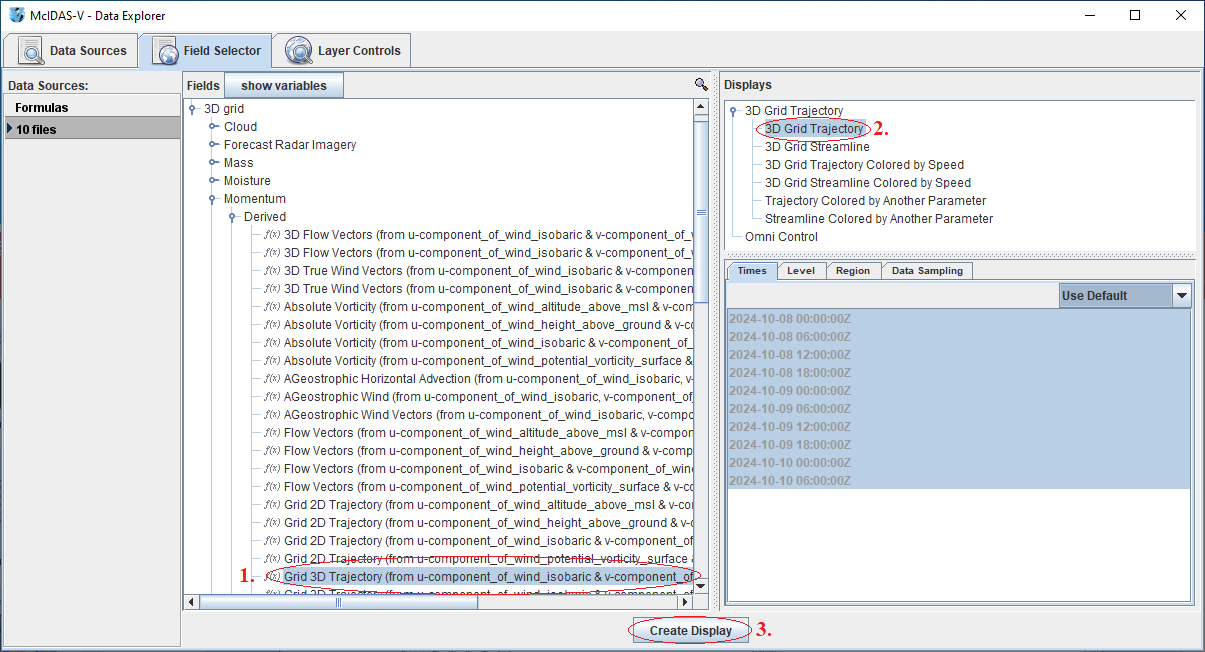 Layer 2 – 3D Grid Trajectory
Change some of the display characteristics. In the Layer Controls:
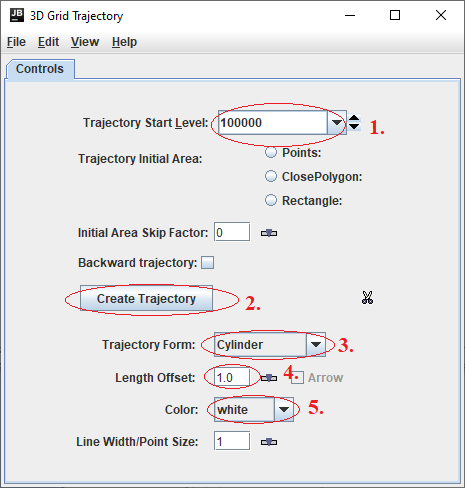 Layer 3 – Wind Speed Isosurface
Display an isosurface of 3D wind speed data. In the Field Selector:
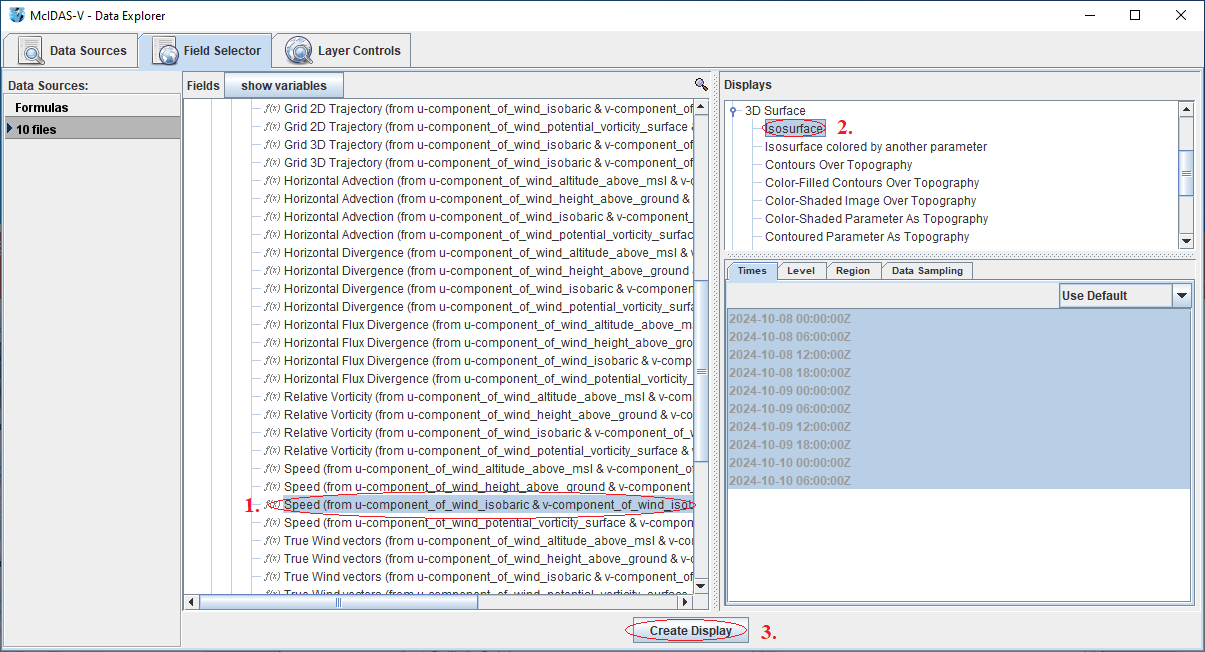 Layer 3 – Wind Speed Isosurface
Change some of the display characteristics. In the Layer Controls Select Edit>Change Display Unit to set the unit to mi/hr.
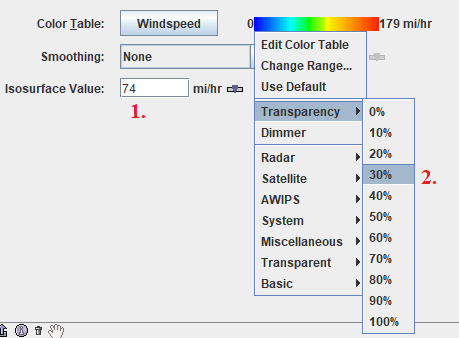 Additional New Functionality in McIDAS-V
More RGB and channel combos for different instruments, including the NGFS RGB for VIIRS/ABI.
ProbSevere data can be displayed via local and remote data.
Layer label updates to make things more consistent and descriptive across data types.
New enhancements.
Ability to specify lat/lon corners of wireframe box.
Faster movie capturing.
Additional New Functionality in McIDAS-V (Continued)
Updated and improved location labels.
Polling notifications – When new data is available a popup window will appear letting the user know.
Globe rotation is smoother, especially at low speeds.
In scripting, ADDE Imagery can now be centered over a station instead of a lat/lon or line/element point.
Many other bug fixes and enhancements.
Nightly Build
Much of the new functionality is currently in the 2.0beta1 nightly build.  This is automatically created every day with all of the previous day’s programming changes, and therefore not everything has been fully tested.  To download the nightly, go to:https://www.ssec.wisc.edu/mcidas/software/v/unstable/
The username and password are both: mcv